Değerli MeslektaşımDeprem sonrası kalabalık, yıpratıcı yaşam koşulları sonucu sık göreceğimiz hastalıklar konusunda dikkat! Prof.Dr.Muzaffer EskiocakGaziantep Kilis Tabip Odası
İshal
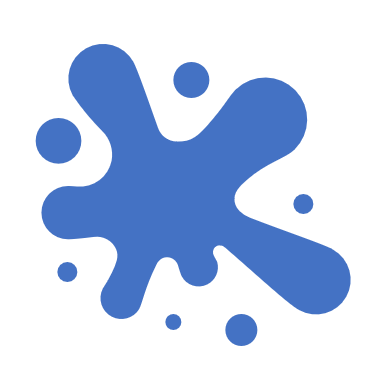 Dışkının normalden daha sulu ve günde 3 kezden fazla olması ishal olarak değerlendirilir. 
İshalin 2 haftadan uzun sürmesi ya da ishalsiz periyodun 2 günden uzun sürmemesi  durumuna persistan ishal denir.
Dr.M.ESKİOCAK
2
Dört çeşit ishal vardır.
Dr.M.ESKİOCAK
3
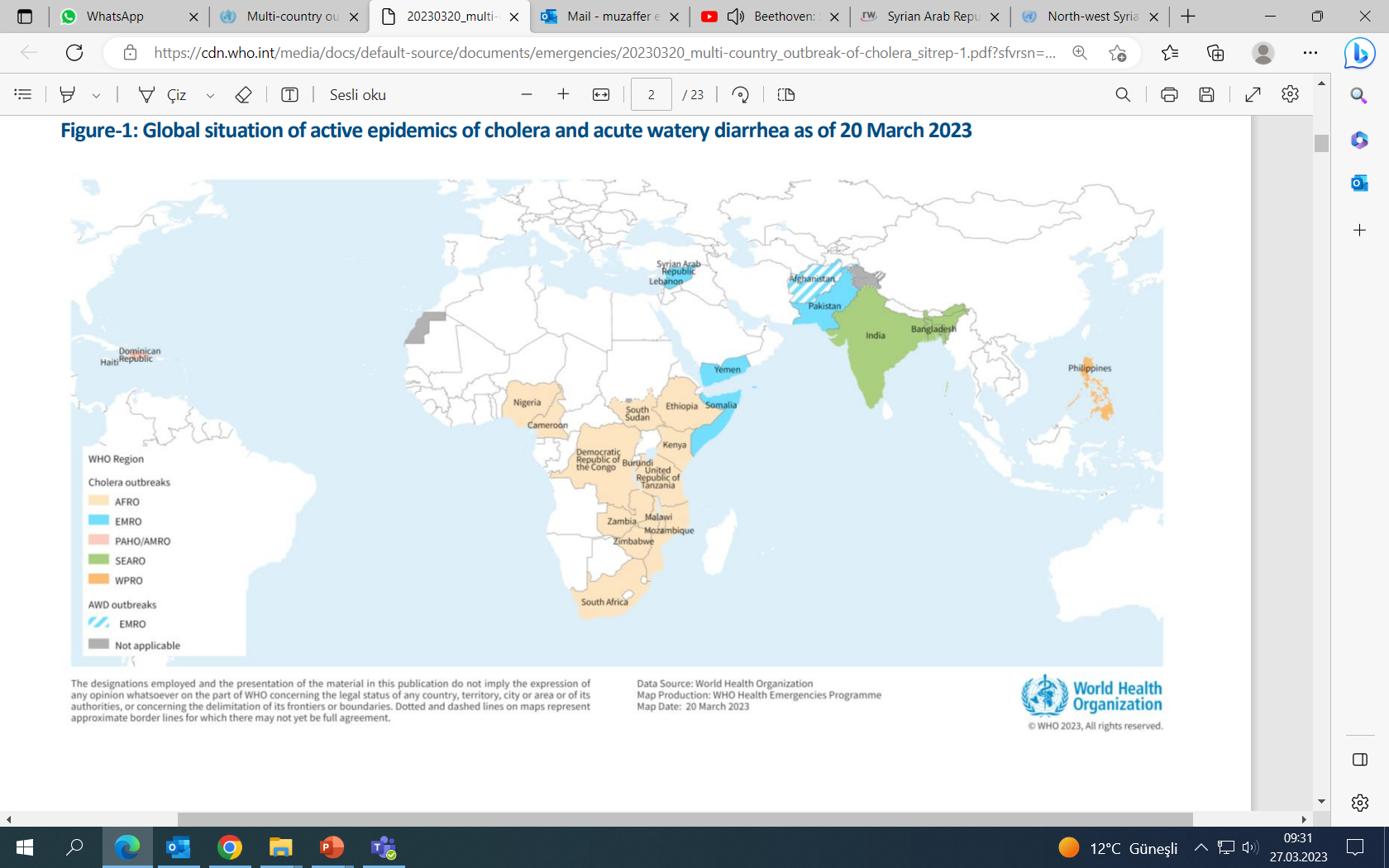 Dünya’da koleranın durumu
20230320_multi-country_outbreak-of-cholera_sitrep-1.pdf (who.int), https://cdn.who.int/media/docs/default-source/documents/emergencies/20230320_multi-country_outbreak-of-cholera_sitrep-1.pdf?sfvrsn=eaeed11a_1&download=true
Kolera
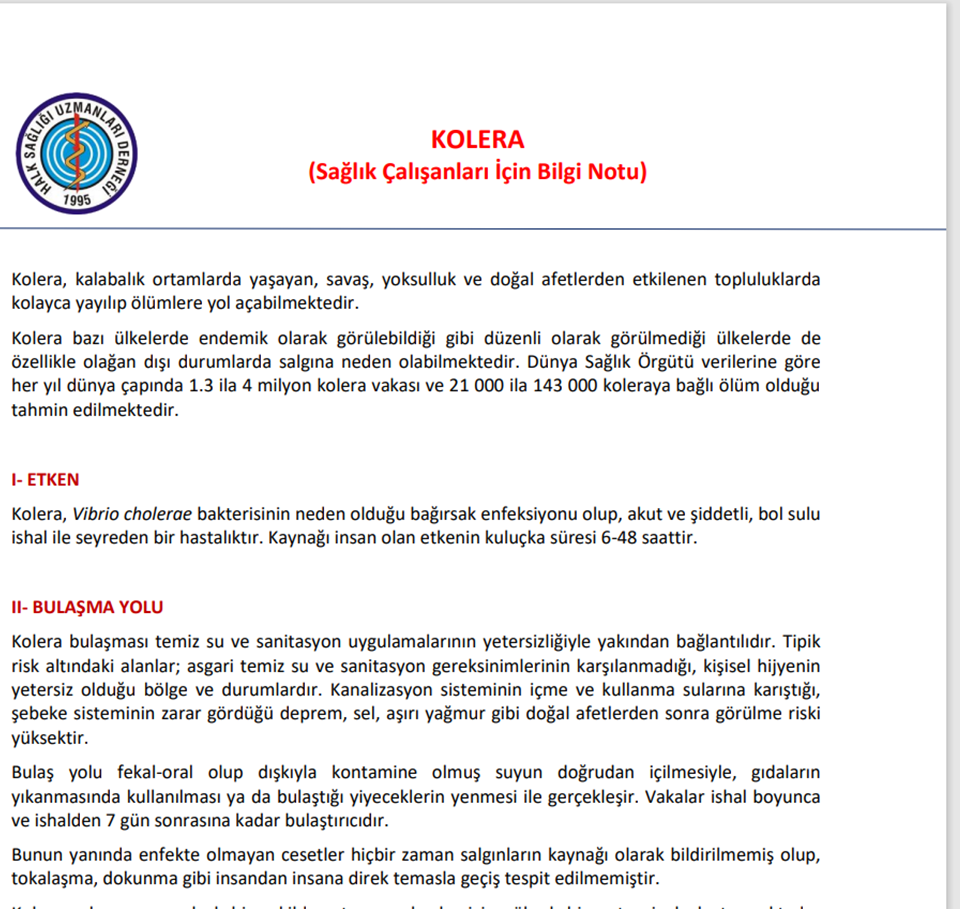 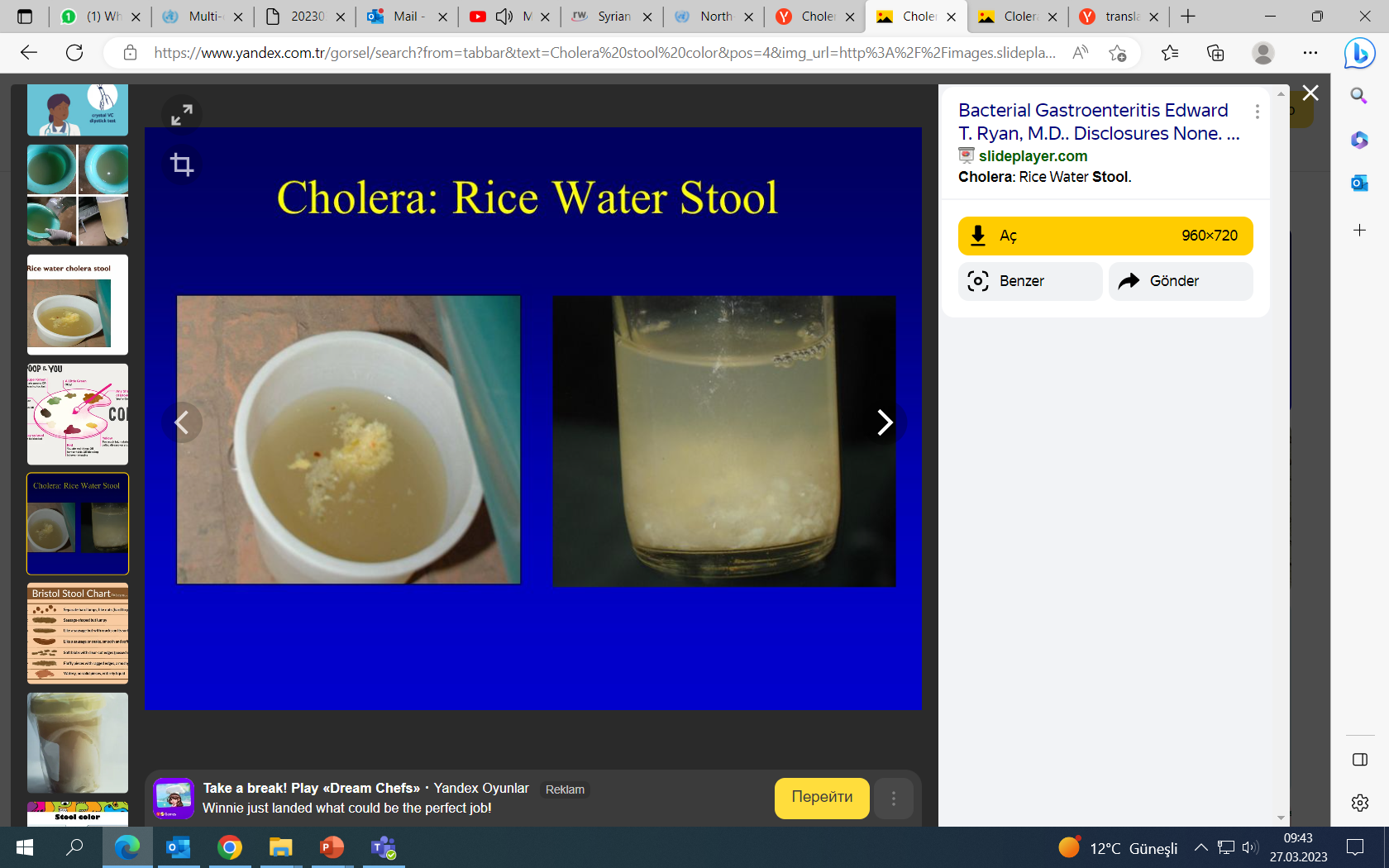 Bacterial Gastroenteritis Edward T. Ryan, M.D..
https://hasuder.org/Dokumanlar/EkIndir/f2f568d8-3710-17d9-9797-3a096796b715
Kolera
Kızamık
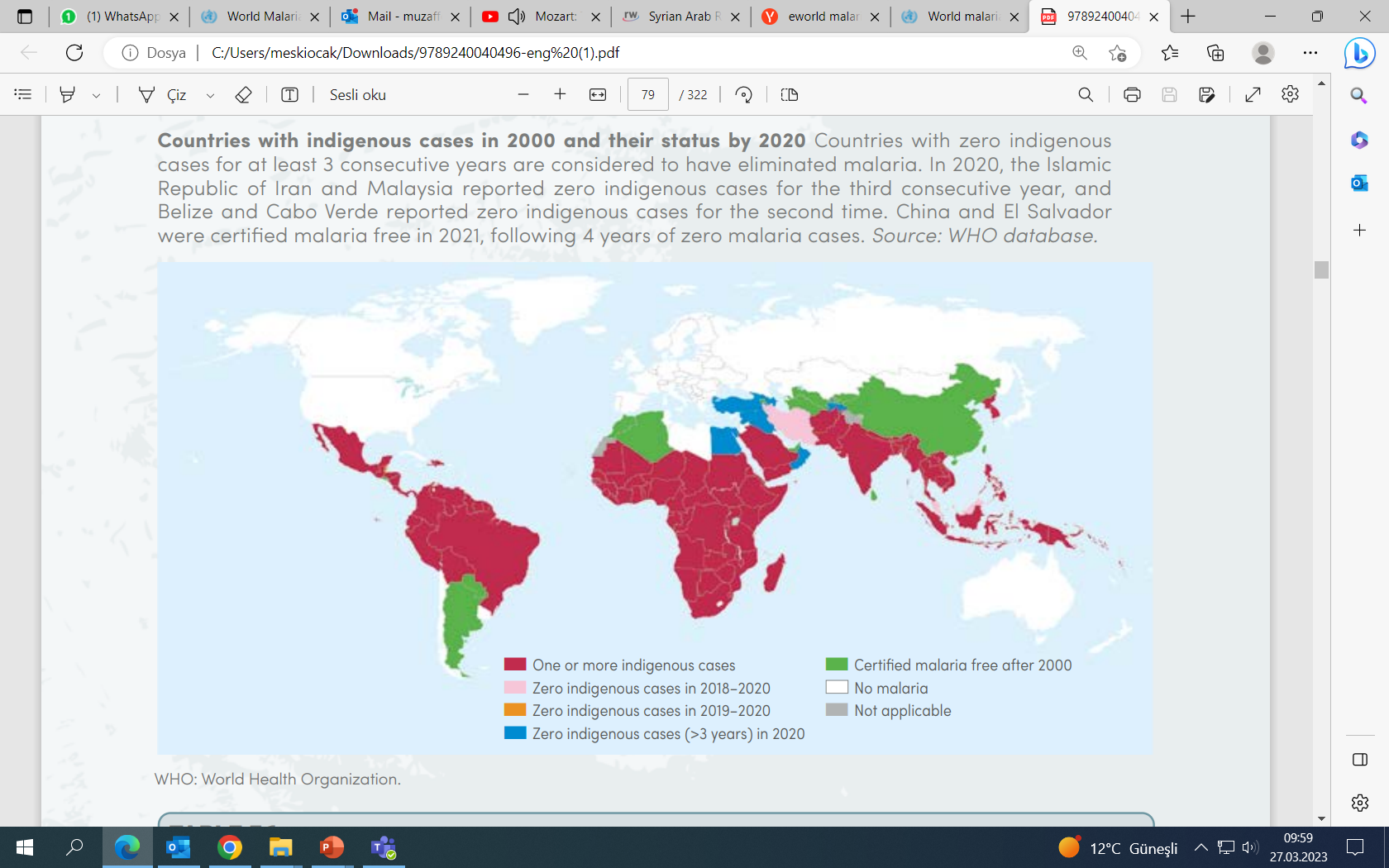 Dünya’da Sıtmanın durumu
Alma-Ata Konferansı, 1978
Yeterli miktarda güvenli içme ve kullanma suyu
Atıkların uzaklaştırılması 

Halka sunulması gereken 8 temel sağlık hizmetlerinden ikisidir.